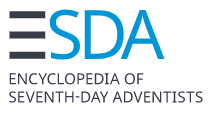 REPORT ON ENCYCLOPEDIA WORK IN WAD
Dr. Onaolapo Ajibade
WAD Assistant Editor, ESDA
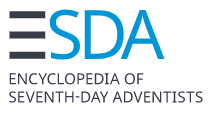 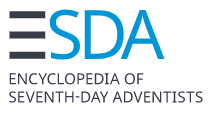 Total number of articles yet to be written: 106
BREAKDOWN
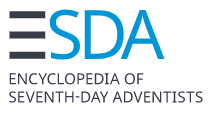 BREAKDOWN
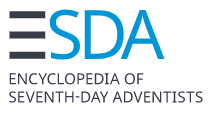 Https://Encyclopedia.adventist.org/
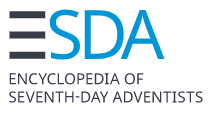 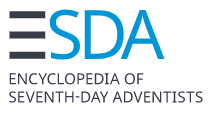 Deadline for submission of remaining articles: June 1, 2023
encyclopedia.adventist.org